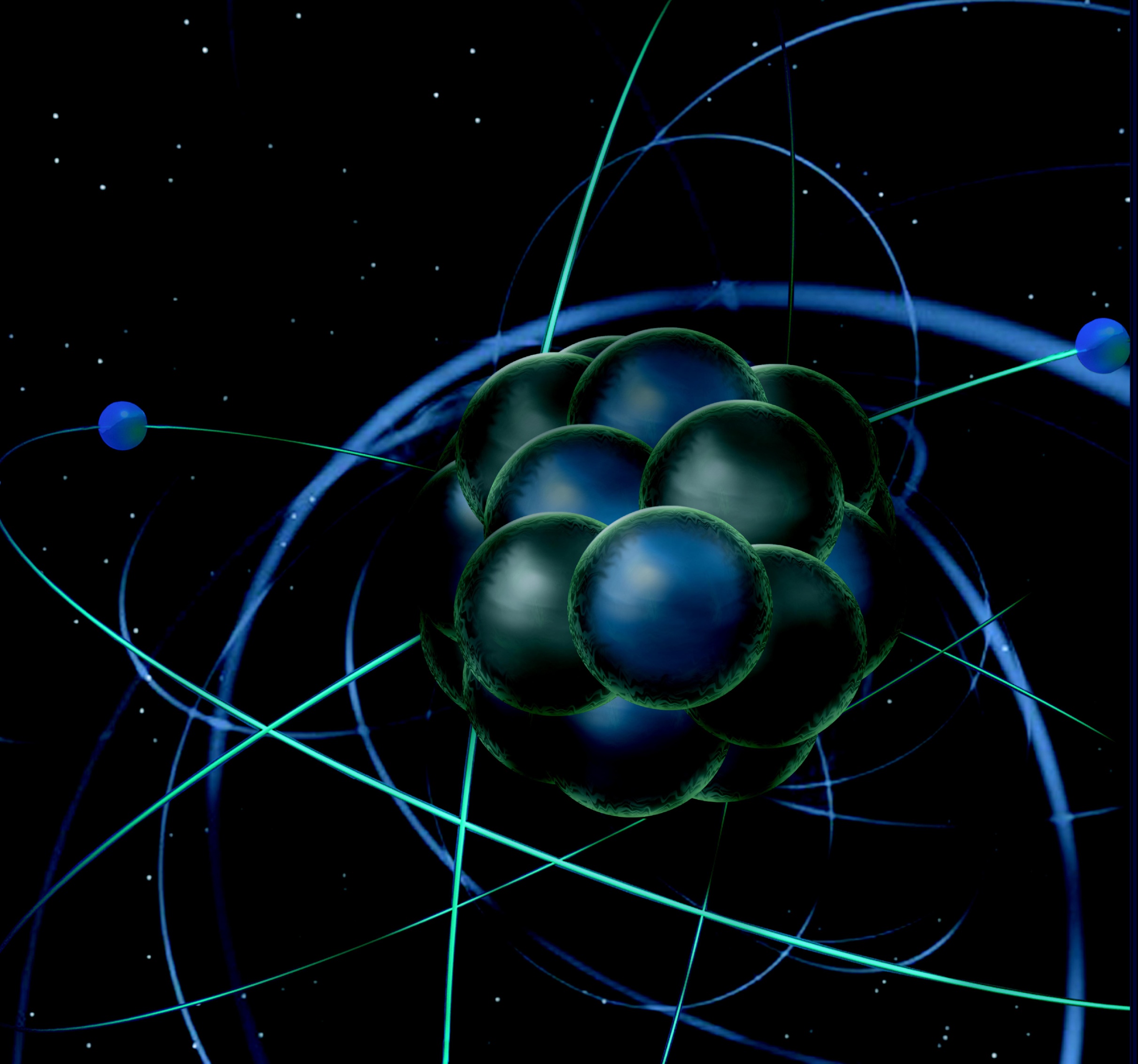 Status of Polarimeters and Polarized Targets: what are the plans for development of polarized targets to meet the needs of the Day 1 and future experimental physics program?
Answer to the  question 
 ”Discuss in accelerator breakout: Status of polarimeters and polarized targets; what are the plans for development of polarized targets to meet the needs of the Day 1 and future experimental physics program?”
Day 1: we don’t have any experiments requiring polarized target
Earliest Experimental program that needs polarized targets:
Hall A  high-luminosity polarized 3He target: FY19 (maybe FY18)
Hall B Longitudinally NH3/ND3 polarized target: FY19
Hall C polarized target: polarized 3He target FY19
Hall D polarized target: not in the program so far
Status of polarimeters and polarized targets – next slides
Hall C – Polarimetry during Qweak
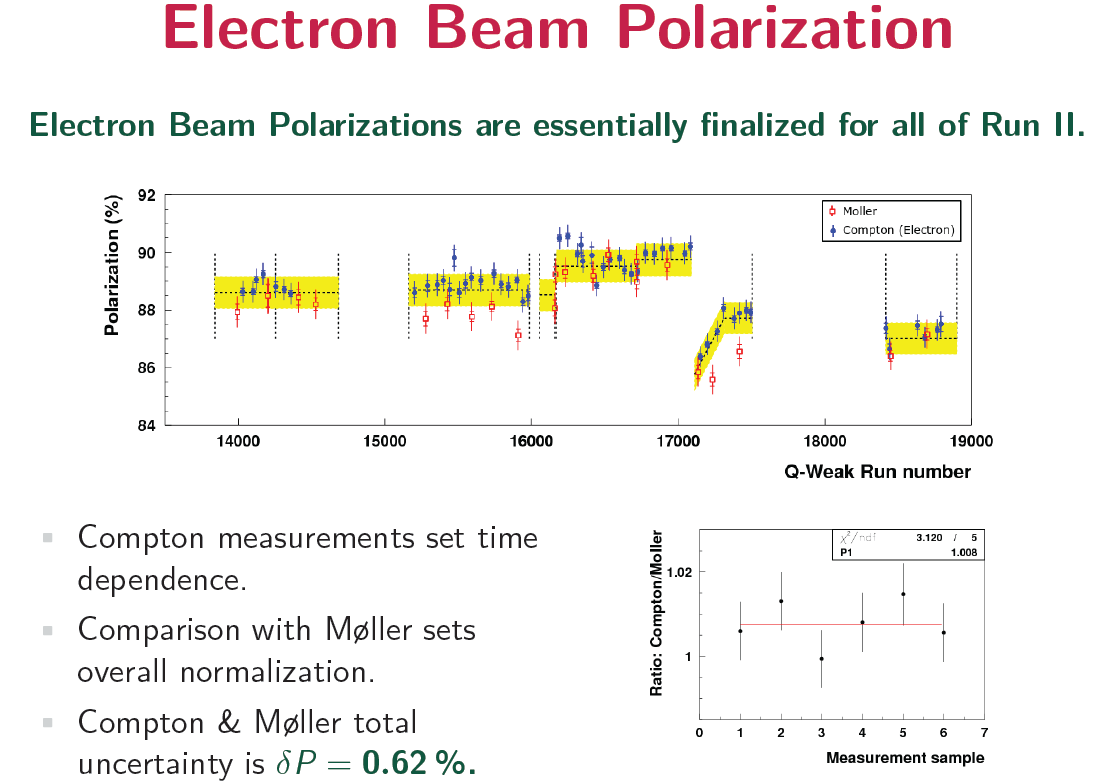 Compton polarimetry uncertainty: 0.59%, Moller polarimeter uncertainty: 0.85%
Hall C – Polarimetry @ 12 GeV
Compton polarimetry uncertainty as determined during Qweak experiment: 0.59%
Limitation due to data acquisition and background  we believe we can reach well below 0.5% and aim for 0.4% (see next slide)


Moller uncertainty dominated by current extrapolation (Moller measurements only possible at low beam currents) - also some Levchuk effect, beam position, target polarization.
Current extrapolation remains main issue: one test during Qweak was a direct comparison of Compton and Moller at low currents. This was limited by Compton statistics to about 1%. With more time investment we can improve. 
Present status: bad Moller (quadrupole) magnet coil has been replaced and two Moller magnets refurbished.



Expectation is that with Halls A and C having similar polarimetry, and by comparing systems with each other, we can reach the required polarimetry needs of MOLLER and SoLID with the Compton
Precision Polarimetry in Hall A - MOLLER, SOLID require precision ≤ 0.5%
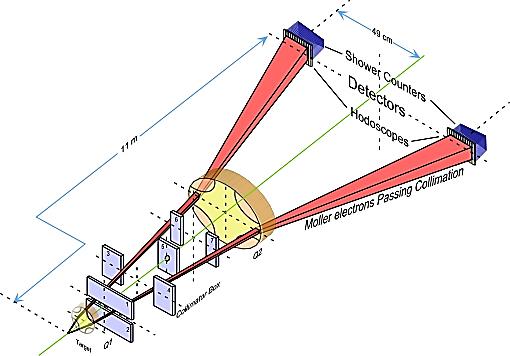 Qweak achieved design goal of ΔP/P ≤ 1%  
Larger analyzing power at higher energy, DP/P < 0.5% within reach at 11 GeV
Strategy: use 2 independent polarimeters
Existing < 1% Hall C Møller polarimeter: 

   - Low beam currents, invasive.

   - Known analyzing power provided by Fe foil in a 3.5 T field

   - Create duplicate capability in Hall A (Temple, Kharkhov), 	new magnet at JLab
Compton polarimetry, new developments and recent      	running:

   - Continuous, non-invasive.

   - New high-gain optical cavity for improved resolution and 	analyzing power

   - Diamond microstrip detectors (Qweak)

   - Integrating photon analysis (PREX)
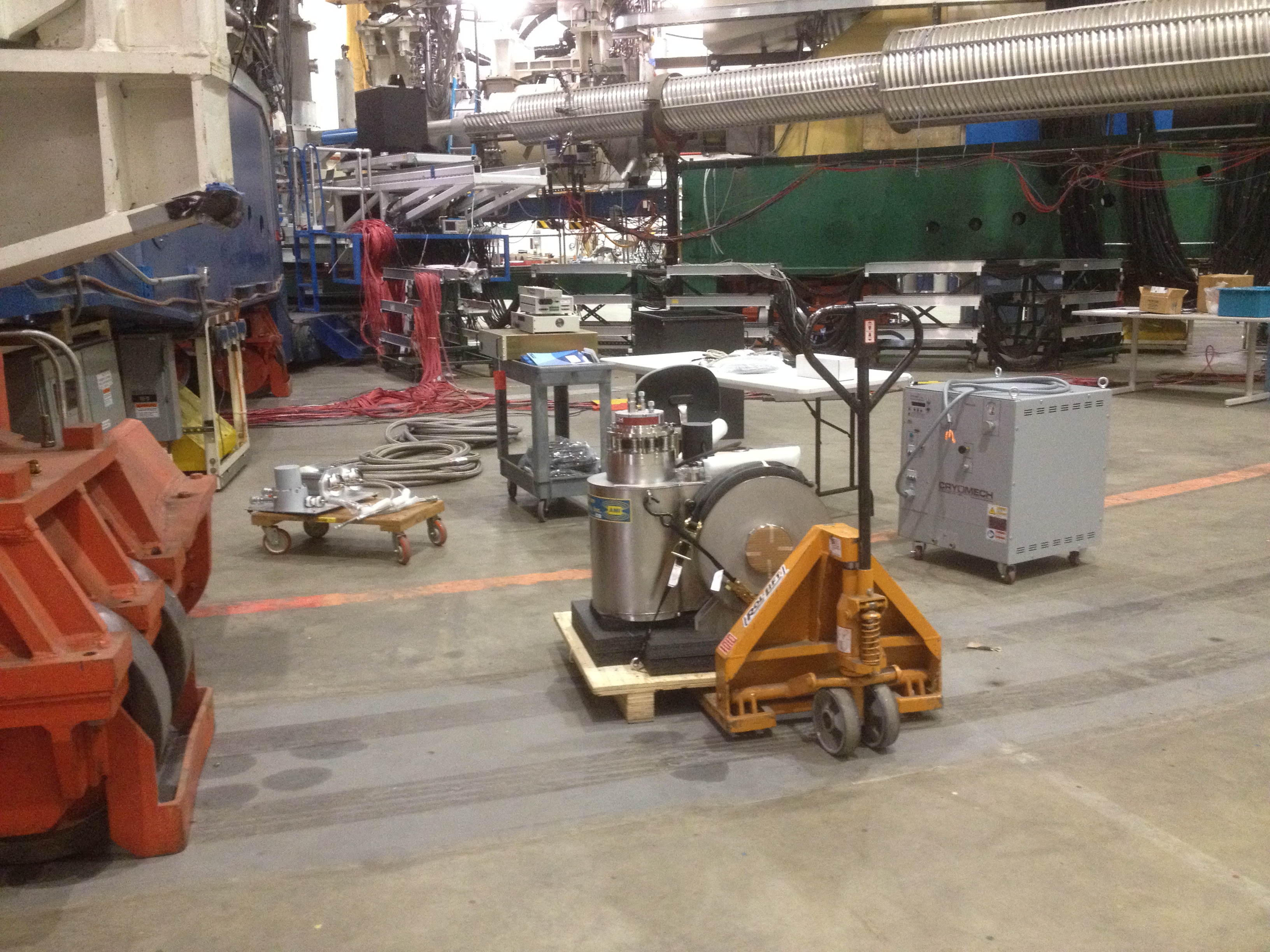 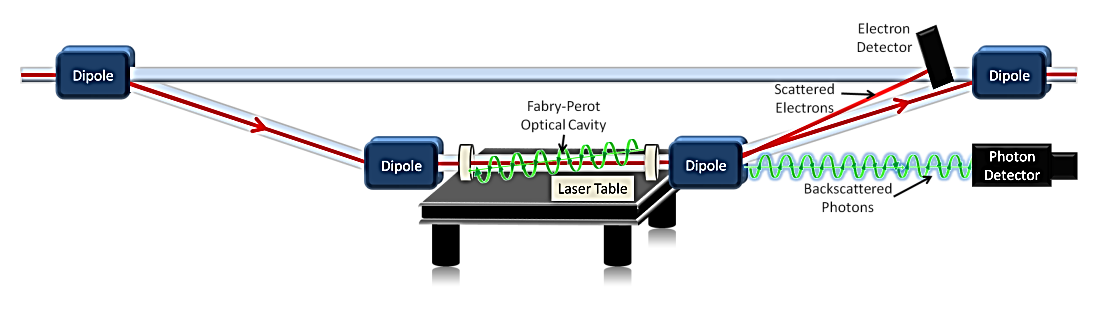 Hall A/C: Polarized 3He Target
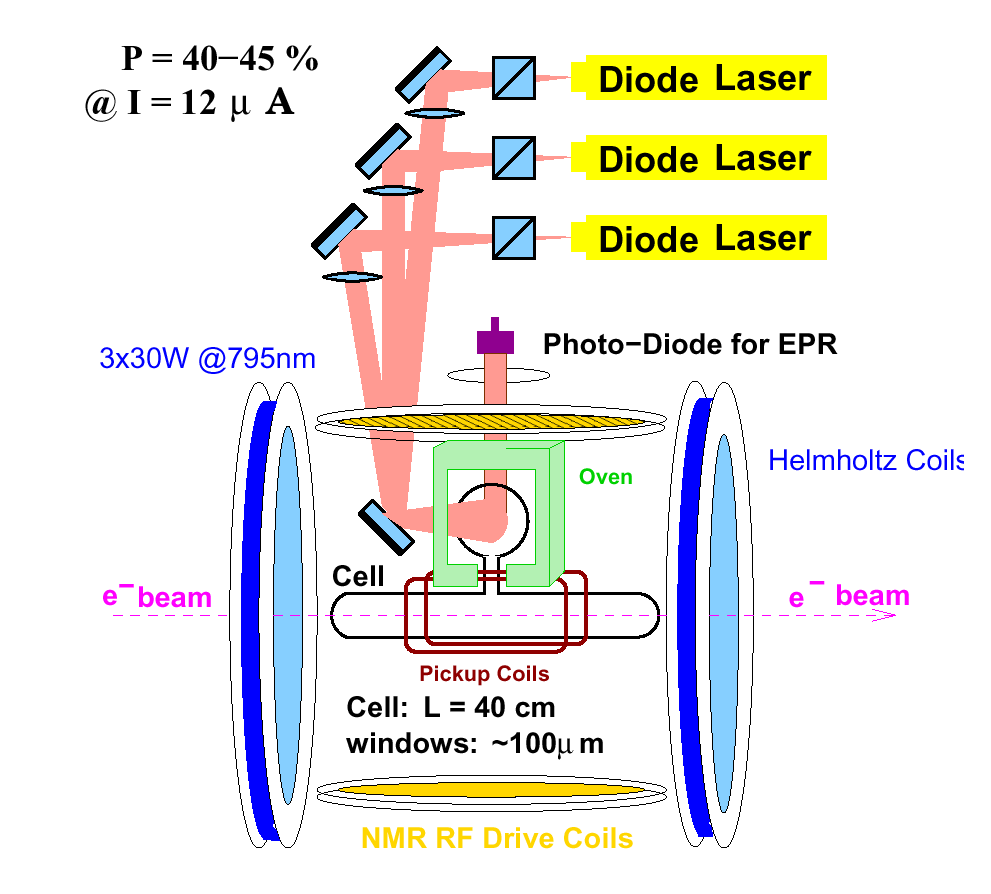 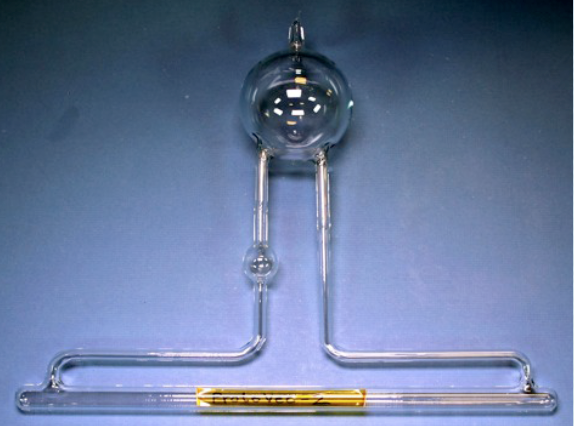 “High Impact” Exp.”
JLab CE projects includes:  
Stage I) Lasers, optical fibers from laser house to Hall C, NMR for polarization measurements
Stage II) mechanical work to modify for a higher-FOM target
UVA/W&M :  developing target cell, filling target cell, contribution to precision polarimetry
UVA convection gas cell successfully tested
Hall B – Long. Polarized Target
DNP polarized NH3 /ND3 using the 5T magnetic field of the CLAS12 solenoid as a holding field

The base target components are developed with an NSF/MRI grant by ODU/CNU/UVA

It will serve 5 approved experiments (240 PAC days)

Target design highly modular  either single or double cells (with opposite pol.) can be utilized with little or no modification to the rest of the system
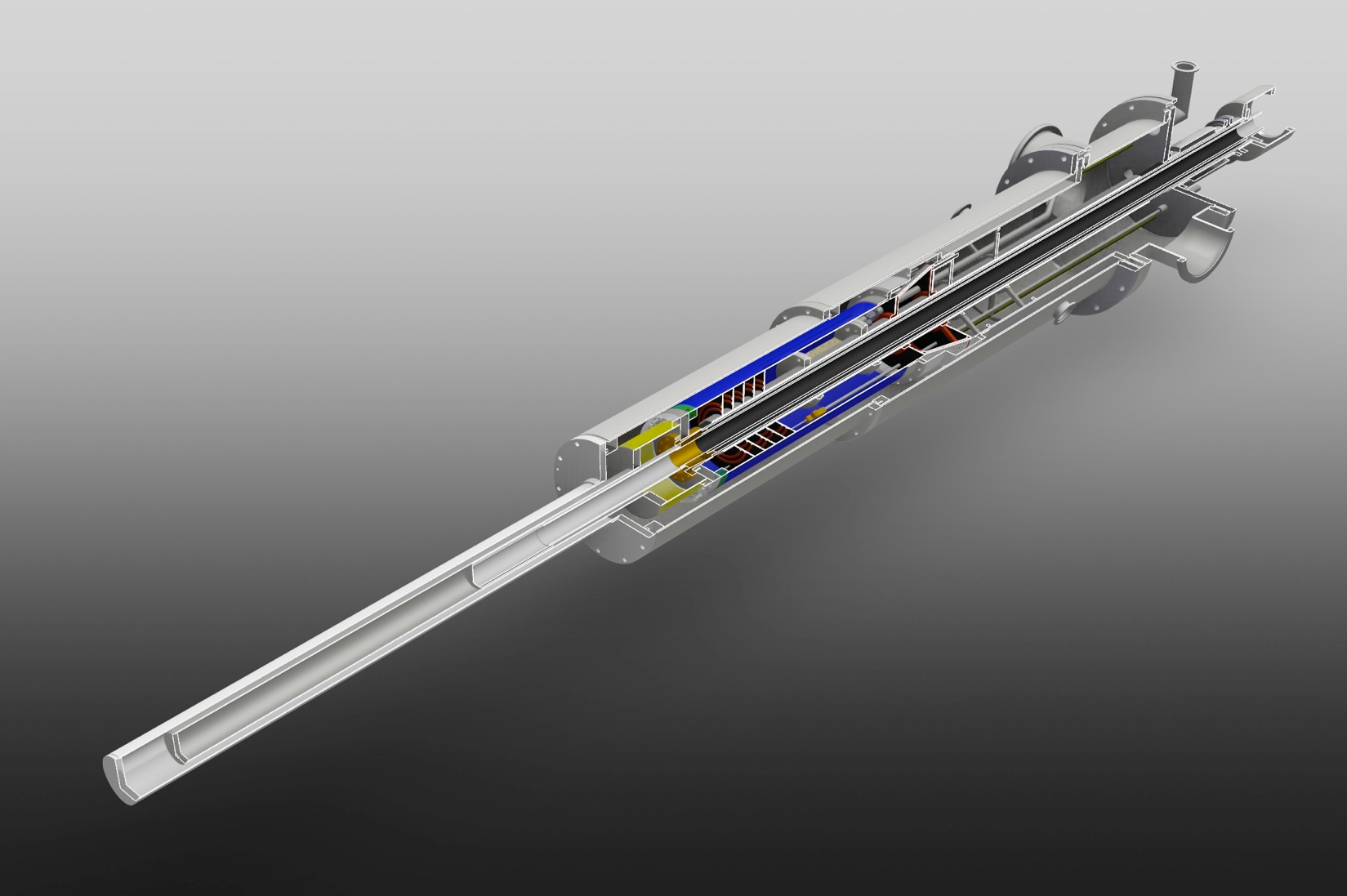 Expected polarization: 
   ≥ 90% (p); ≥ 40% (d) 
Electron beam current operation up to 30 nA.
JLab CE project: infrastructure to integrate the target into CLAS12  + design and engineering of the cryogenic system
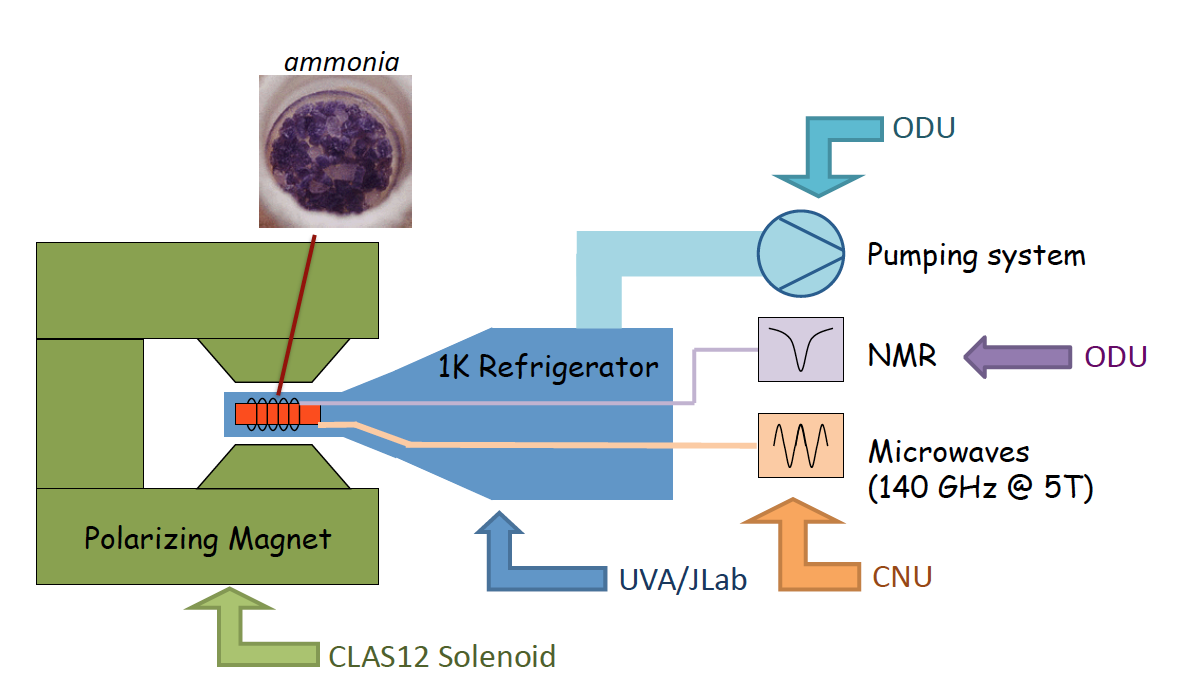 Status
Procurement of microwave, NMR, and pumping systems is complete (NSF/MRI)
Construction of outer vacuum chamber is complete
Design of refrigerator is 75% complete
Estimated completion date Spring 2017
7
Hall B – HDice Target for transverse config.
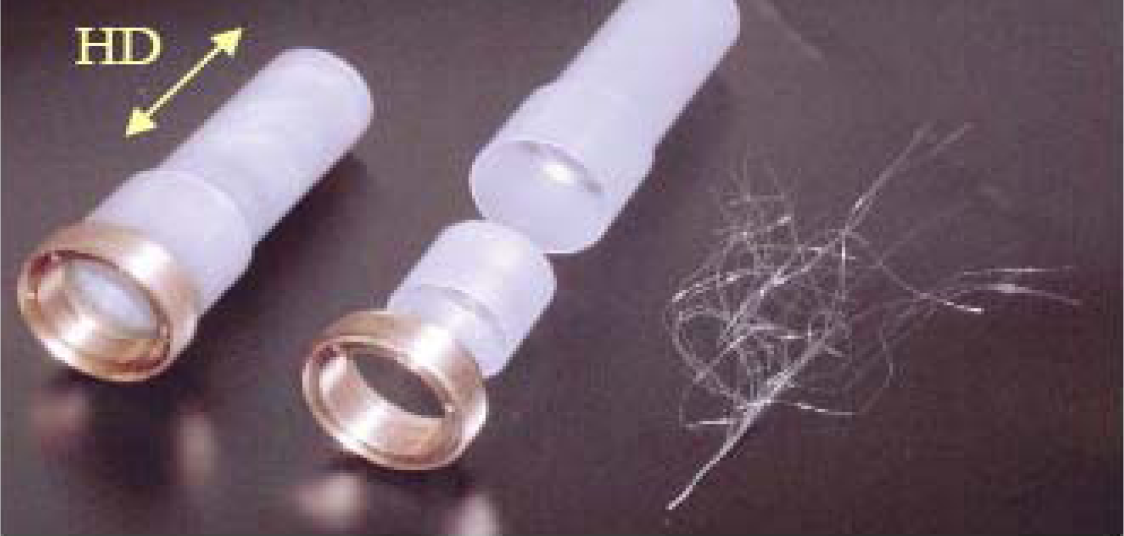 Solid HD material placed into a frozen spin state
   - requires only modest (~1 T)short (~15 cm) field 
     to hold spin in-beam  minimizes sheet of flame

Operating performance with electrons beams requires further beam tests plan to use upgrade of the injector test facility: Ee =5 – 10 MeV (~10 MeV beam will test the HD performance at 11 GeV!)
It will serve three C1 approved “High Impact” Experiments
JLab CE project: modifications required to operate the target in transverse polarization mode in the CLAS12 Solenoid, whose strong long. magnetic field must be locally repelled.
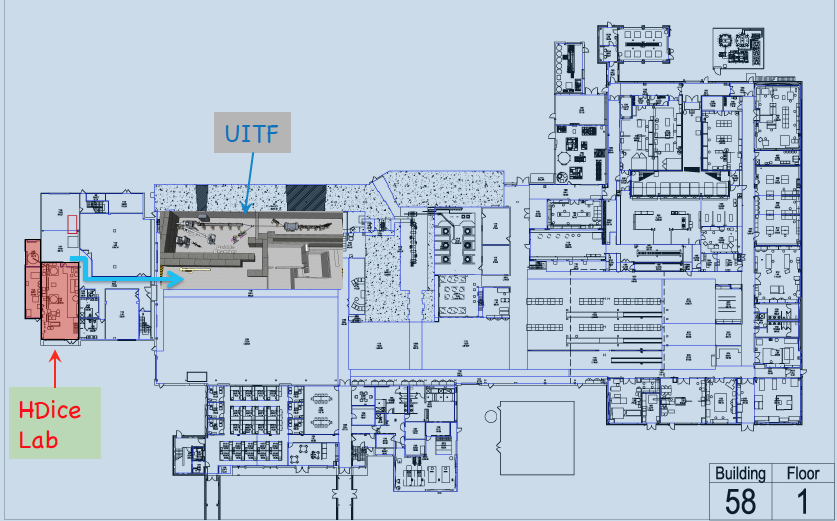 Status of ongoing work:
Transport design for 10 MeV rastered ITF beam
R&D for a new “passive” SC diamagnetic shield
   to hold spin transverse to beam within solenoid
Improving NMR system for target polarization
   measurement
• Design and build new HD gas purification factory
8